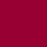 Изменения в Инструкции к РСТ с 1 января 2026 г.
Изменения в Правилах РСТ с 1 января 2026 г.
Ссылка на неписьменные раскрытия
Согласованы изменения правил 33 и 64, при этом потребуются дальнейшие изменения в Руководстве ISPE
  Вступление в силу: с 1 января 2026 г.

Минимальная документация PCT
Многолетний проект целевой группы от различных МПО для:
проведения актуальной инвентаризации частей патентной и непатентной литературы минимума документации по PCT
выдачи рекомендаций по критериям и стандартам для включения национальных патентных сборников
выдачи предложений по библиографическим и текстовым компонентам патентных данных, которые должны присутствовать в патентных сборниках
Вступление в силу: с 1 января 2026 г.